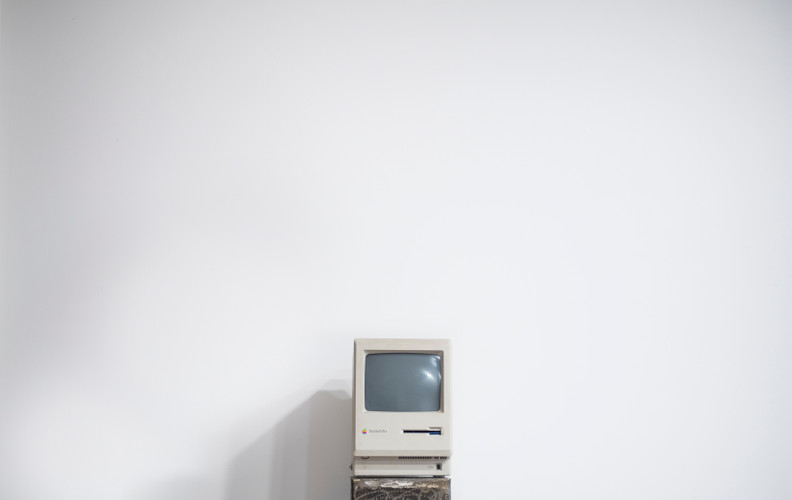 《千年梦圆在今朝》
语文精品课件 四年级下册
授课老师：某某 | 授课时间：20XX.XX
某某小学
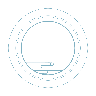 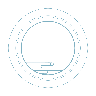 课堂小结
课堂练习
肆
伍
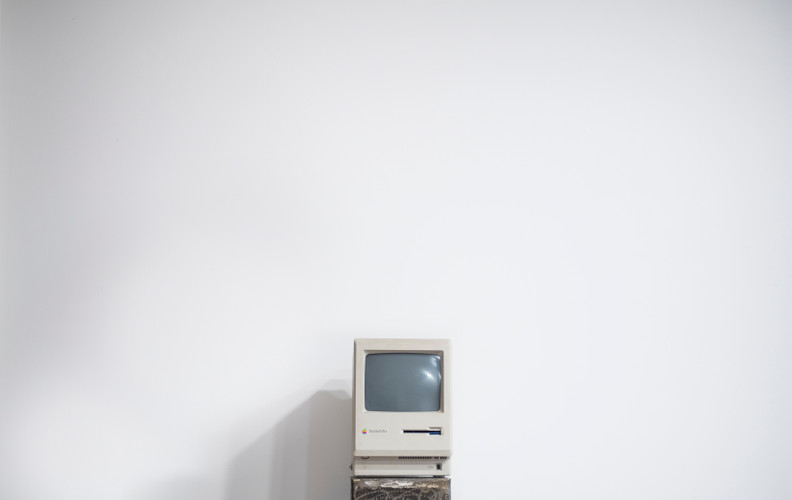 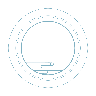 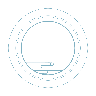 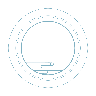 字词揭秘
课文讲解
课前导读
壹
贰
叁
课前导读
同学们，让我们跨越历史长河，穿越时间隧道，乘上时空飞船，一起去追寻中华民族的飞天梦吧！
字词揭秘
我会认
lǎn
yàn
qū
jiàn
揽
月
火
焰
先
驱
实
践
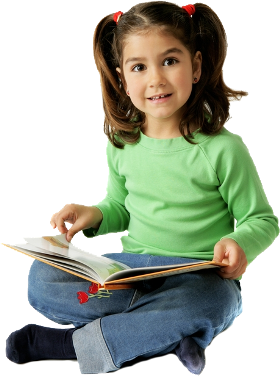 dǎng
shī
xiè
bēi
党
中央
实
施
不
懈
里程
碑
字词揭秘
我会认
朝
zhāo
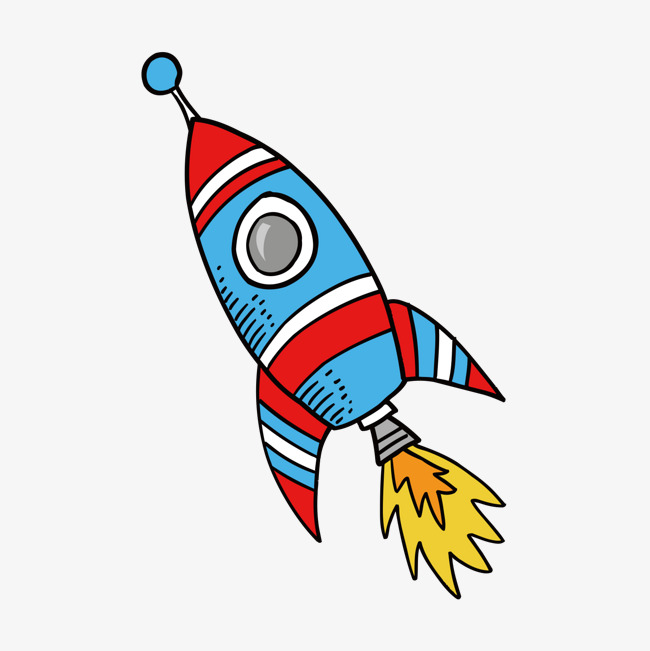 千年梦圆在今朝。
cháo
苏轼是宋朝文学家。
字词揭秘
识字方法
加一加：扌+览=揽
        马+区=驱
        忄+解=懈
        石+卑=碑
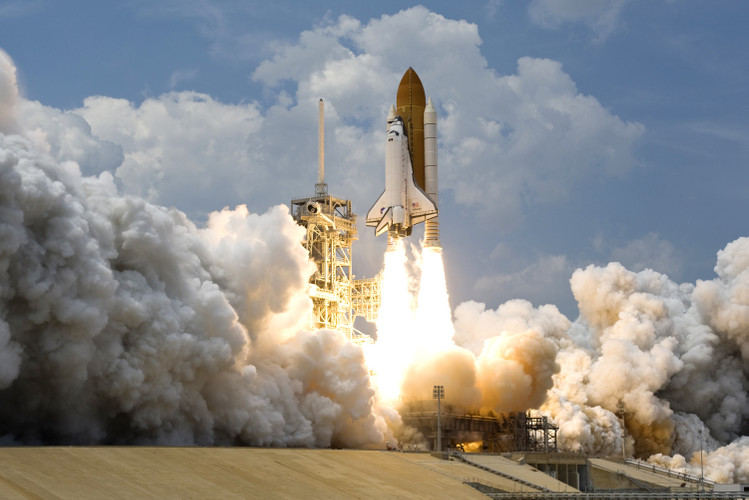 字词揭秘
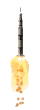 识字游戏
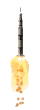 九天揽月
里程碑
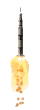 实践
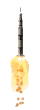 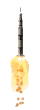 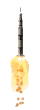 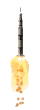 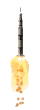 实施
捆绑
震撼
火焰
拍摄
遨游
字词揭秘
第一课时
词语解释
鲲鹏展翅：是指施展抱负，实现宏伟的理想，创造一番事业。本课指中华民族很久以来的人飞于天、车走空中的奇妙想象。
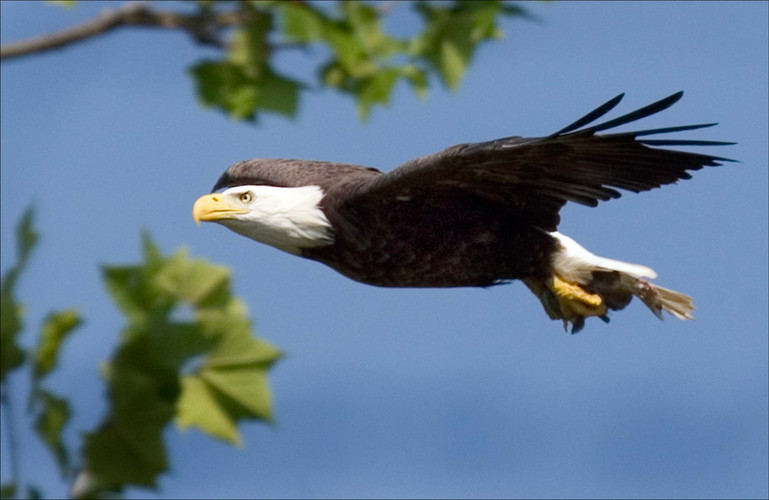 字词揭秘
里程碑：比喻在历史发展过程中可以作为标志的大事。本课指“嫦娥四号”成功探月活动的意义重大。
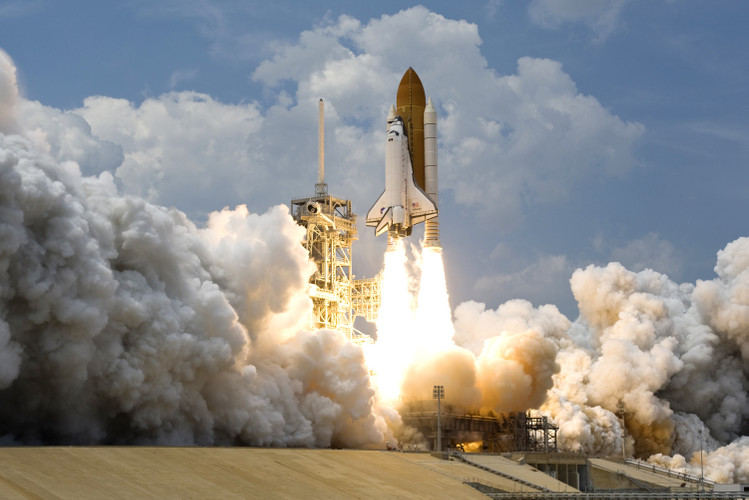 造句：宇航员在太空行走是人类历史上的一个里程碑。
自读感悟
默读课文，说说千年梦指的是什么梦？它实现了吗？怎么实现的？
千年的梦指的是飞离地球、遨游太空。飞天梦想已经实现了。这是几代人经过不断探索，不懈努力实现的。
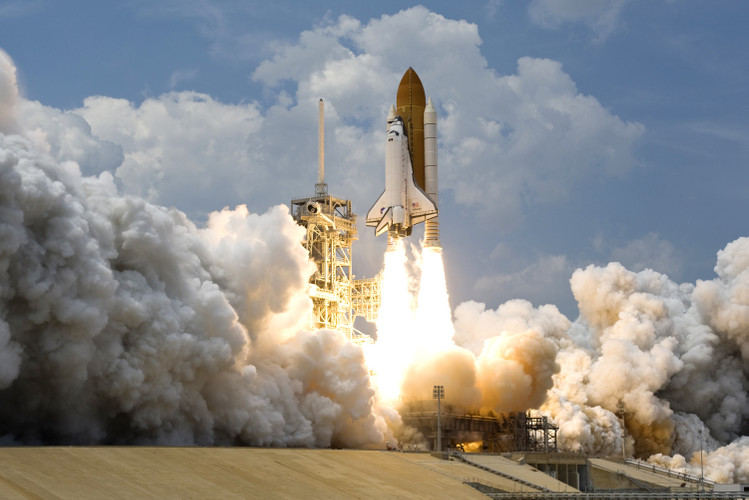 自读感悟
思考：课文可以分为几部分，在小组内讨论每一部分的意思。
第一部分(第           自然段)：叙述了炎黄子孙为了实现飞离地球、遨游太空的千年梦想所进行的不断的尝试。
第二部分(第     _    _自然段)：叙述了新中国成立以来，中国的航天事业呈现的勃勃生机，中华民族几千年的梦想，终于在今天变成了美好的现实。
1-3
4—7
自读感悟
默读课文，说说千年的飞天梦是如何一步一步实现的？
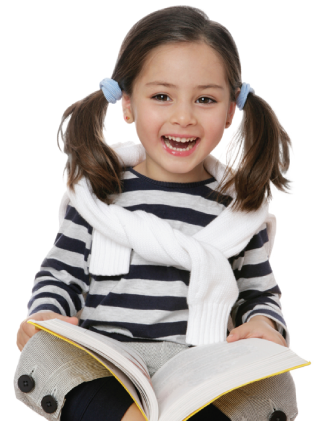 自读感悟
为什么千年的飞天梦能在今朝实现？
数百年来，坚定而执着的炎黄子孙，在实现飞天梦的过程中，遭受了无数失败，付出了惨重代价，但是，始终没有放弃飞离地球的努力。
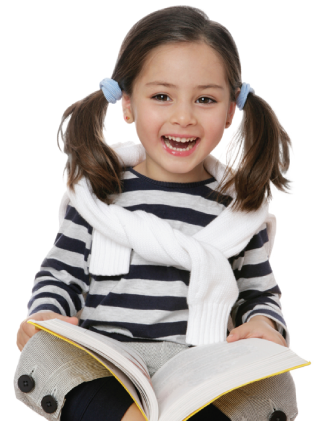 自读感悟
再读课文，说说我国在航天领域取得了哪些成就？
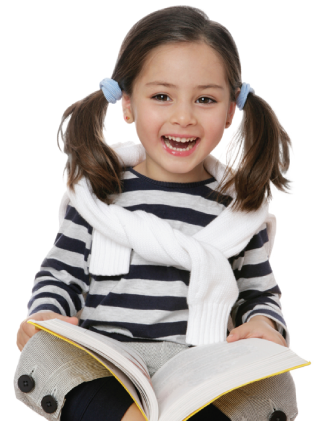 自读感悟
1970年4月24日，中国人造卫星发射成功。
2003年10月15日，“神舟五号”载人飞船发射成功。
课堂小结
课文叙述了中华民族几千年来为实现飞离地球、遨游太空的美好梦想进行的不断尝试和追求，热情赞扬了中国航天工作人员热爱祖国, 团结合作、默默奉献、勇于探索、锲而不舍的科学精神。
课后作业
一、填上合适的量词。
一（   ）火箭       一（   ）巨响 
 一（   ）环形山     一（   ）巨龙  
 一（   ）卫星       一（   ）里程碑
支
声
座
条
颗
座
课后作业
二、查阅资料，了解我国在航天领域的最新成就。
2017年4月20日19时41分，中国自主研制的首架货运飞船——天舟一号，搭载长征七号火箭，探访天宫。
课后作业
2019年5月17日23时48分，我国在西昌卫星发射中心用长征三号丙运载火箭，成功发射了第四十五颗北斗导航卫星。该卫星是我国北斗二号工程的第四颗备份卫星，至此，我国“北斗二号”区域导航系统建设圆满收官。
版权声明
感谢您下载xippt平台上提供的PPT作品，为了您和xippt以及原创作者的利益，请勿复制、传播、销售，否则将承担法律责任！xippt将对作品进行维权，按照传播下载次数进行十倍的索取赔偿！
  1. 在xippt出售的PPT模板是免版税类(RF:
Royalty-Free)正版受《中国人民共和国著作法》和《世界版权公约》的保护，作品的所有权、版权和著作权归xippt所有,您下载的是PPT模板素材的使用权。
  2. 不得将xippt的PPT模板、PPT素材，本身用于再出售,或者出租、出借、转让、分销、发布或者作为礼物供他人使用，不得转授权、出卖、转让本协议或者本协议中的权利。
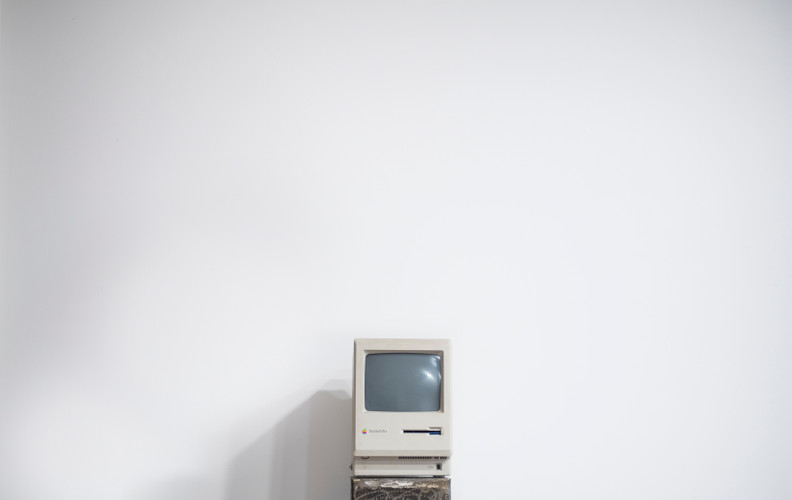 感谢各位的聆听
语文精品课件 四年级下册
授课老师：某某 | 授课时间：20XX.XX
某某小学